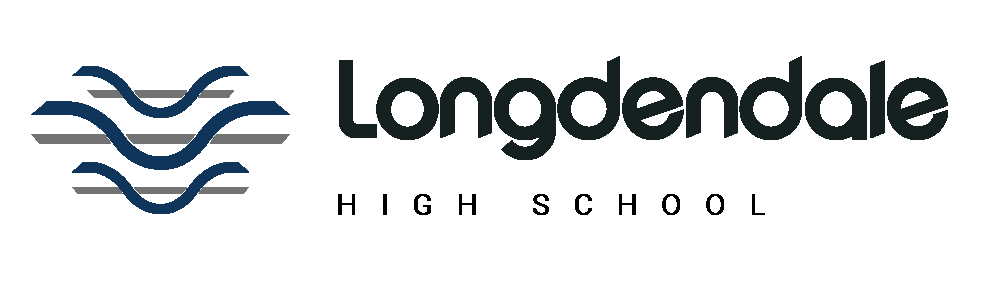 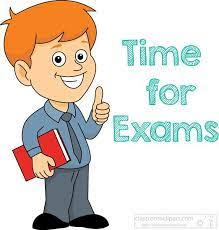 Technology Learning Journey
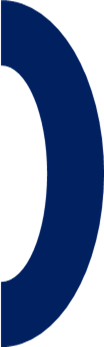 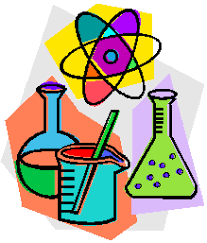 Final Exam
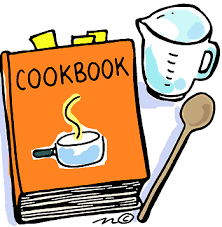 On-going F&N revision
NEA2 Food Preparation Assessment
NEA1 Food Investigation
F&N Mock Exam
NEA D&T
Final Outcome
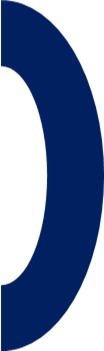 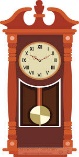 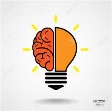 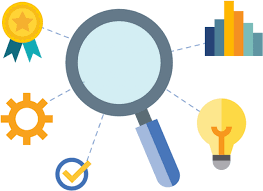 D&T Mock Exam
NEA D&T coursework
On-going D&T revision
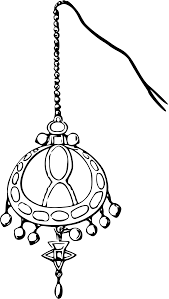 NEA D&T research
NEA D&T
development
NEA D&T design ideas
Introduction to GCSE coursework
CAD/CAM stationery
Storage project
Food miles and carbon footprint
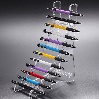 Spice jar storage project
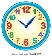 Plastic clock project
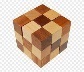 Soma cube project
Pewter Jewellery project
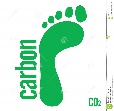 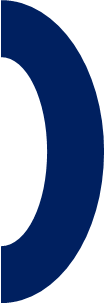 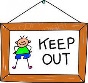 Vacuum plastic formed door sign
Heat Transfer
Raising Agents
Storing food safely
Macronutrients
Food labels
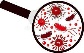 Micro-organisms
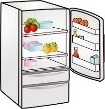 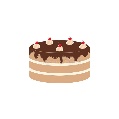 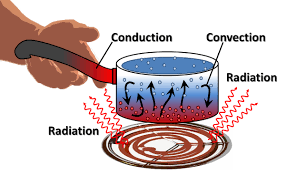 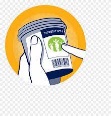 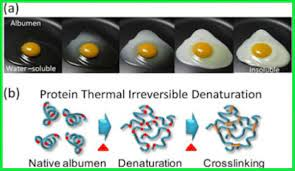 Acrylic coat hook
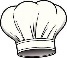 Swap on the carousel
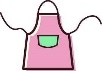 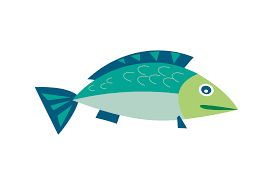 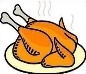 High risk foods
Personal Hygiene
Coagulation
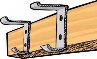 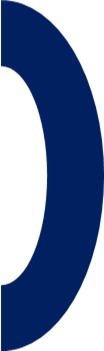 Mould making
Advanced sauce making
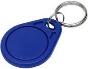 Acrylic
Key fob
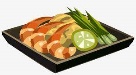 Complex dishes
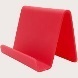 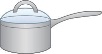 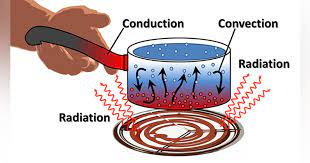 Mobile Phone Holder
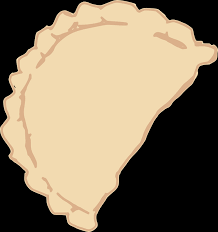 Swap on the carousel
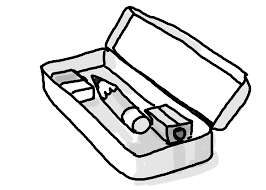 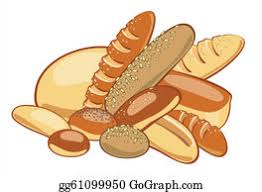 Heat transfer
Pastry theory
Pencil Box
Bread theory
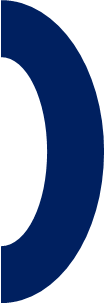 Cake making
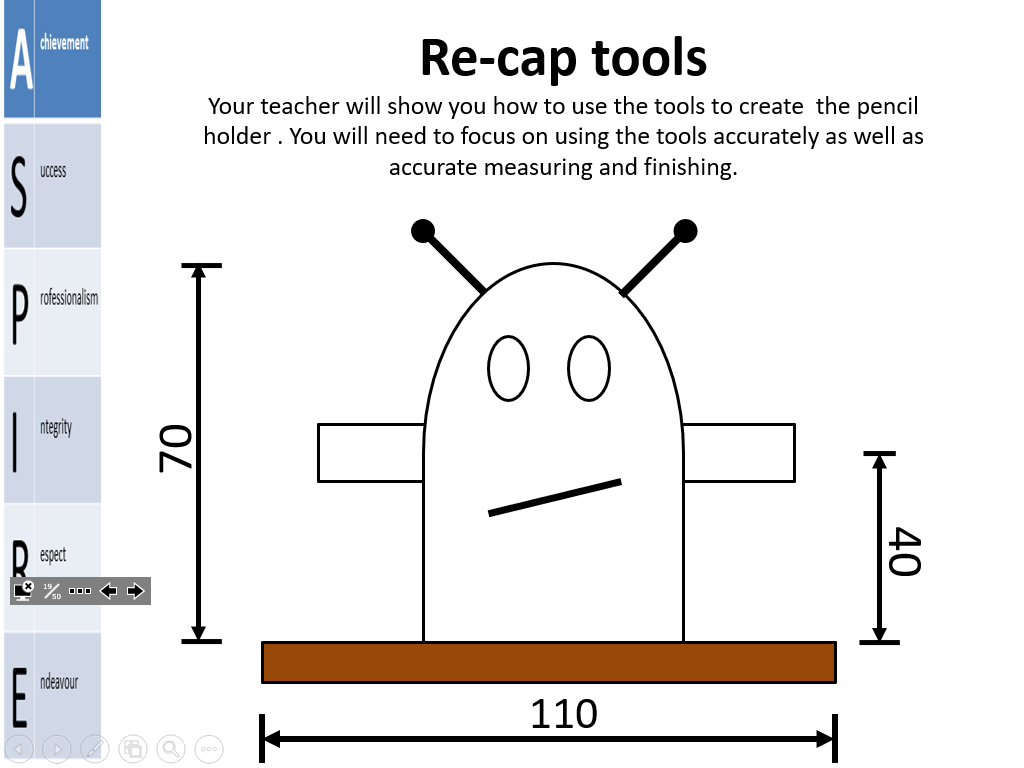 Intro to food science
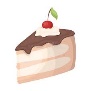 More complex dishes
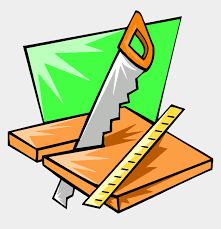 Developing
Practical skills
Monster pencil holder project
Jigsaw project
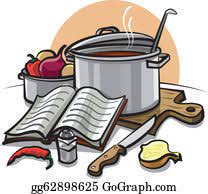 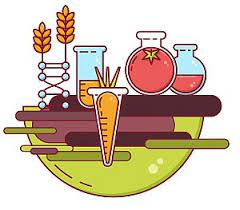 Bag tag Project
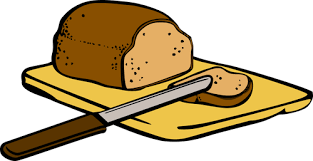 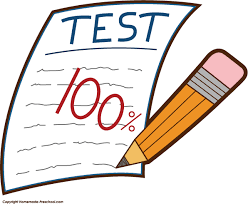 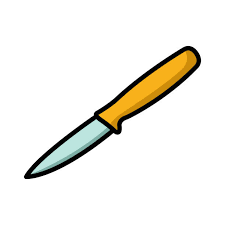 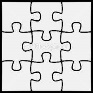 Ruler Project
Bread making
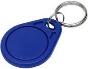 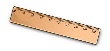 Knife safety
Test
Using the equipment
Using the hob & oven
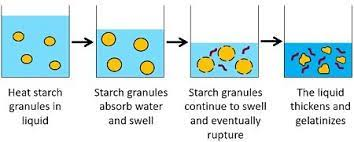 Hygiene and Safety
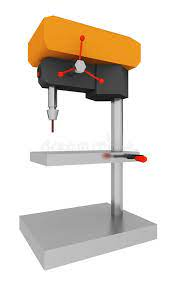 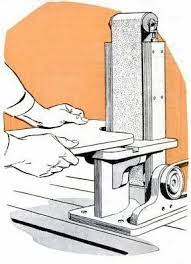 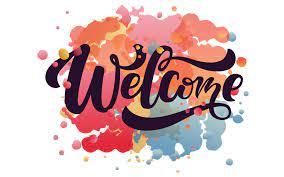 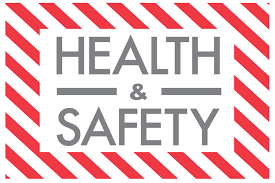 Sauce making, Gelatinisation
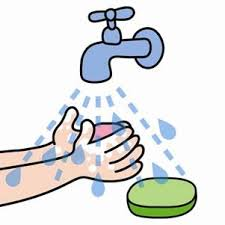 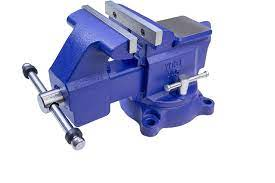 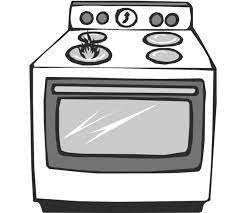 Swap on the carousel
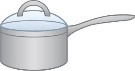 ‘ Design is intelligence made visible’  Alina Wheeler, Author.
YEAR
YEAR
YEAR
YEAR
9
11
10
8
YEAR
7